Городецкая роспись
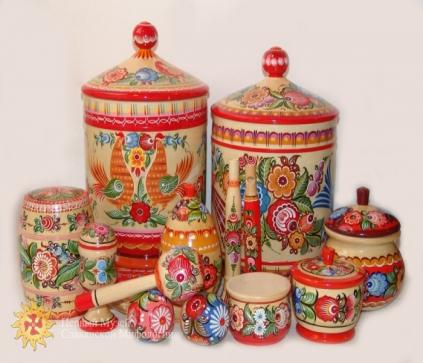 Подготовила 
Васягина Вероника Владимировна, воспитатель МБДОУ «Детский сад № 1 «Теремок» города Алатыря Чувашской Республики
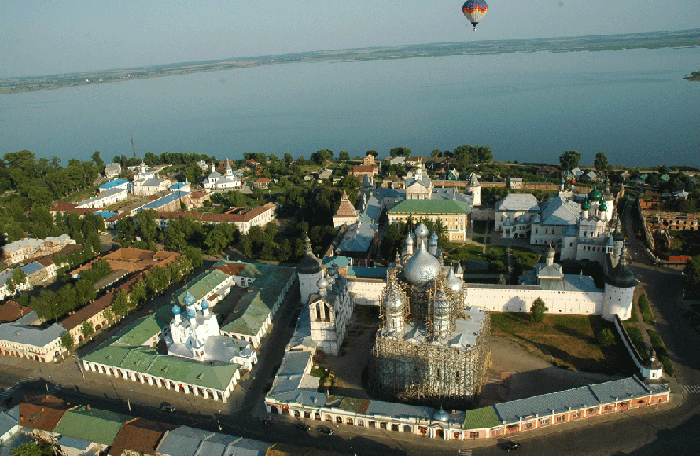 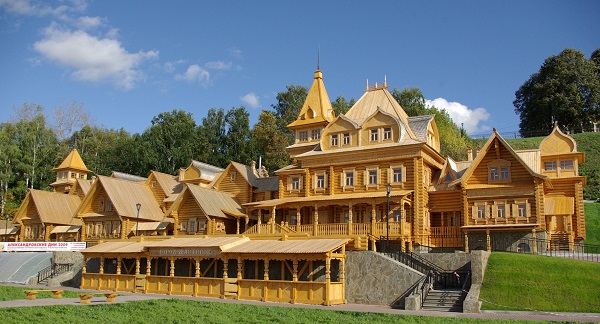 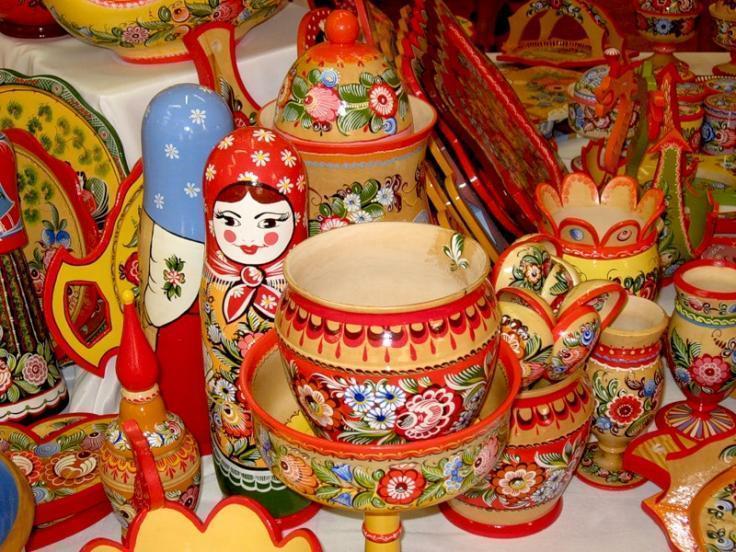 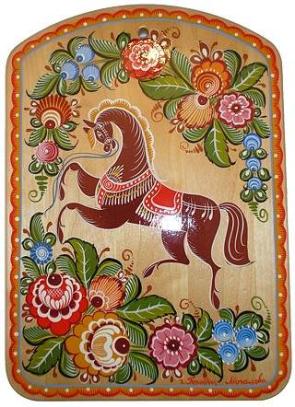 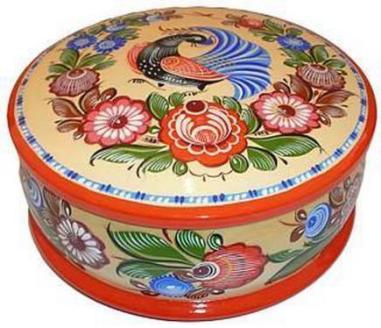 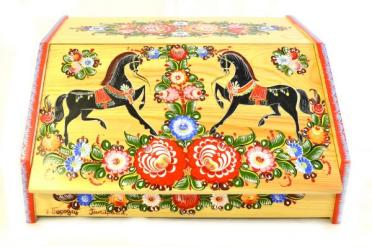 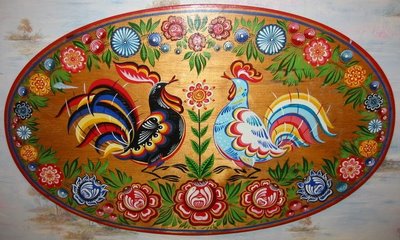 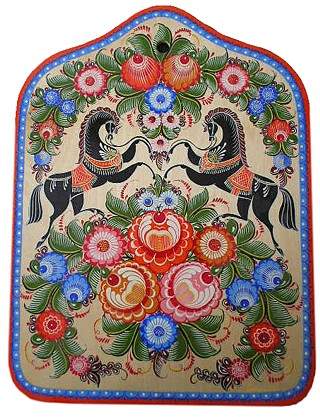 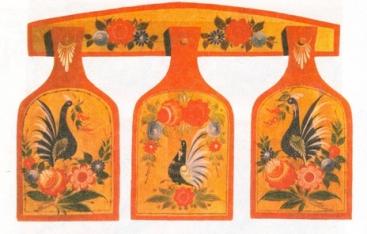 Прялки
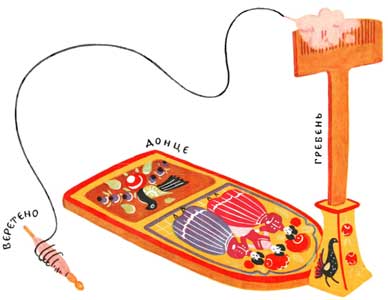 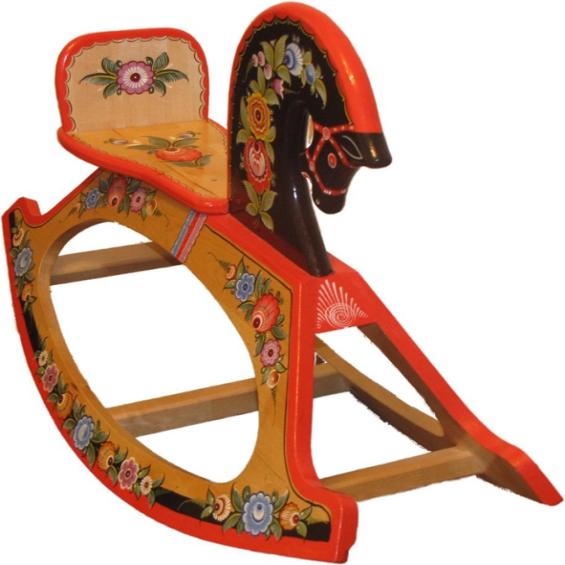 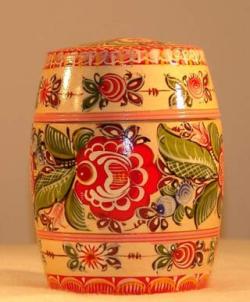 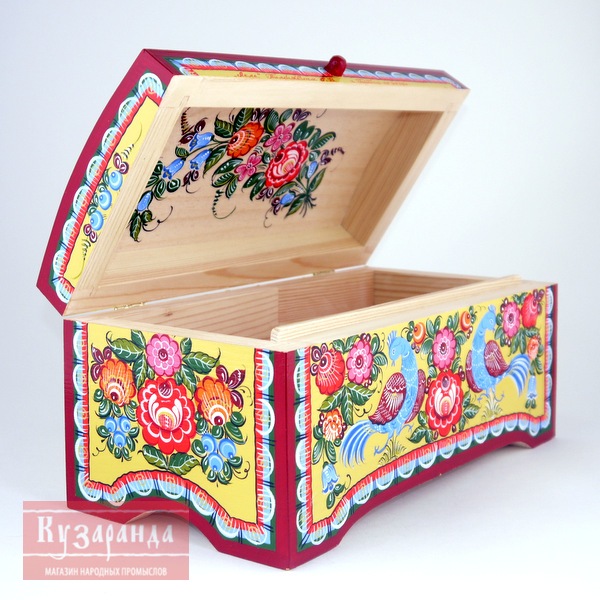 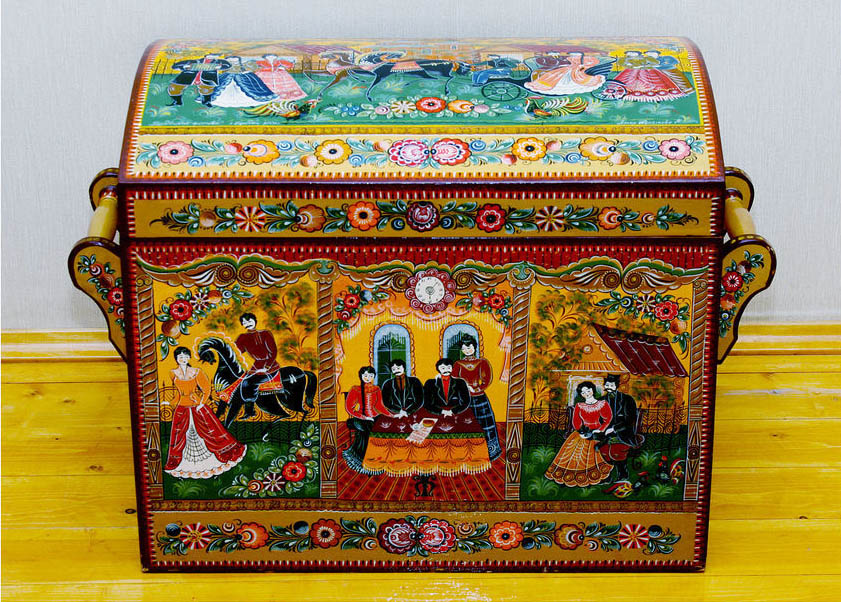 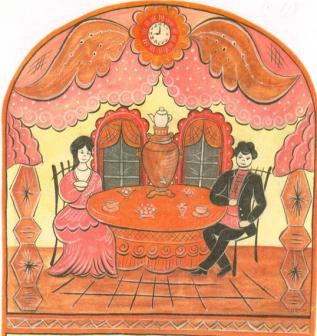 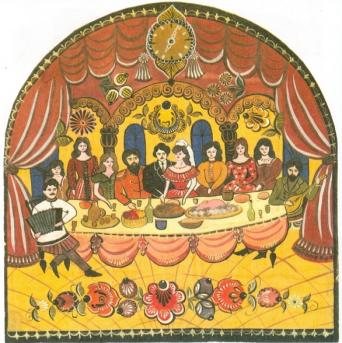 Эскизы росписи «Свадьба»
Эскизы росписи «Свидание»
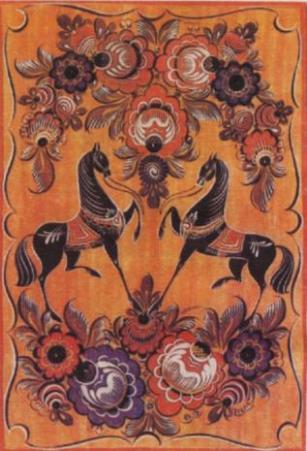 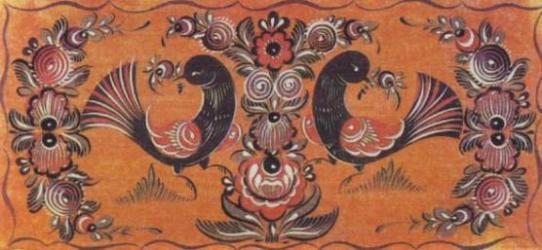 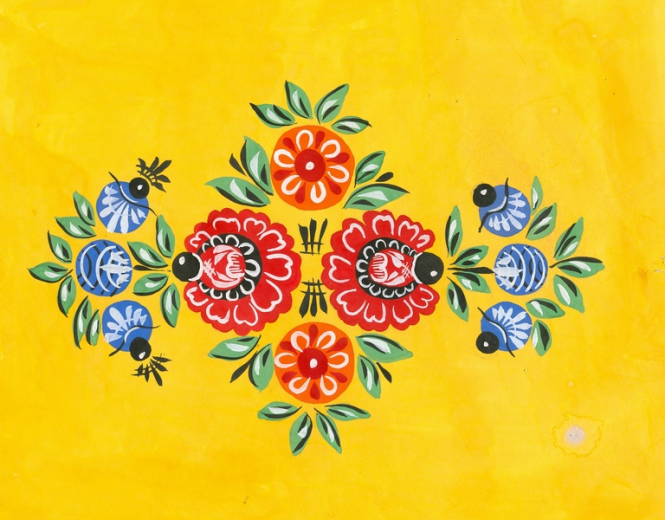 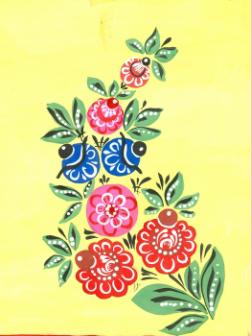 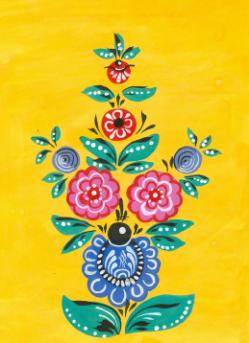 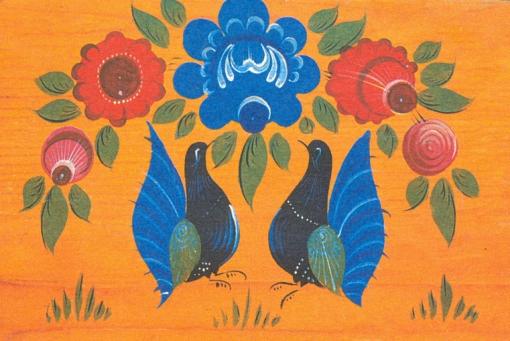 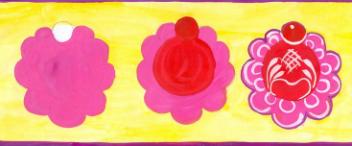 разживка
подмалёвок
оттенёвка
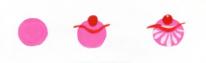 подмалёвок
оттенёвка
разживка
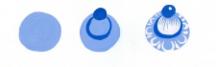 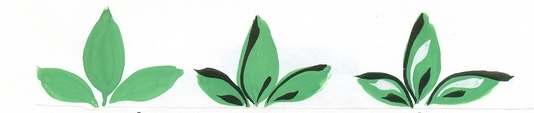 подмалёвок
оттенёвка
разживка
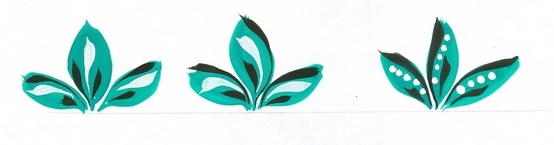 Варианты выполнения мотива «листок»
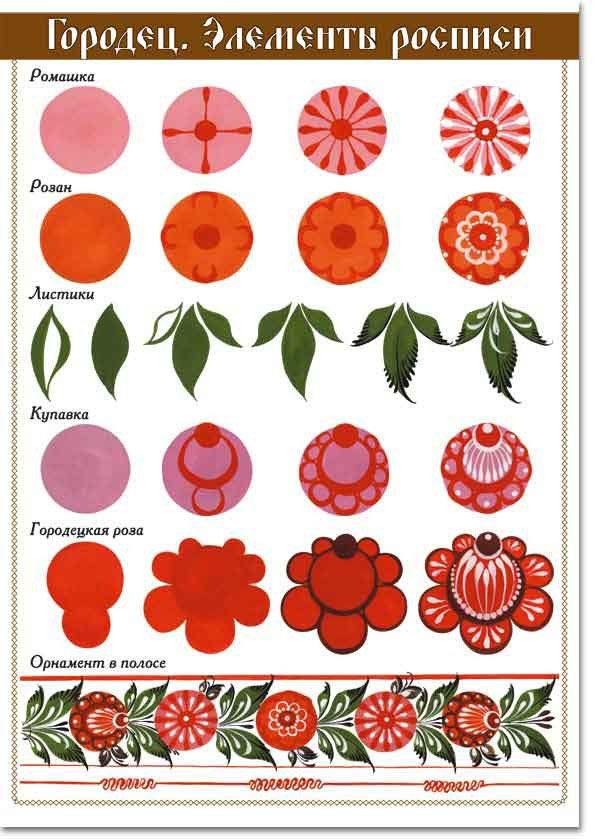